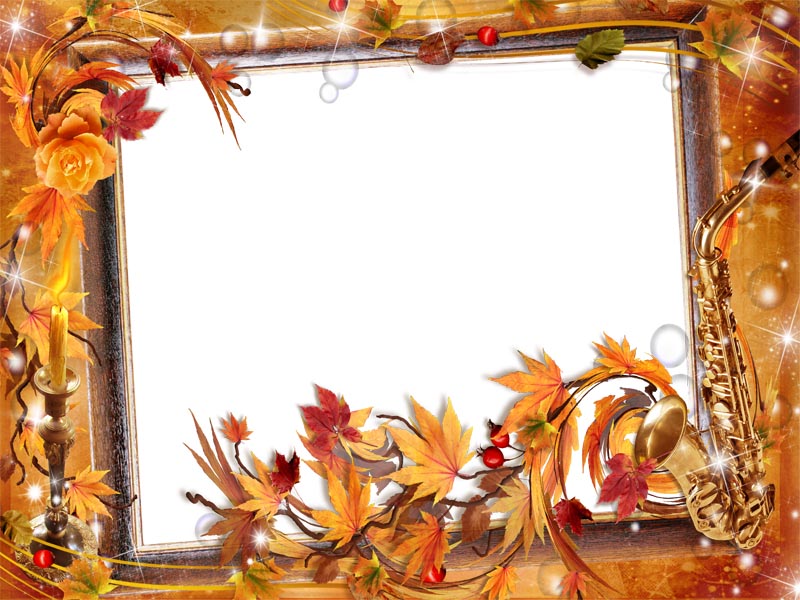 JESEN
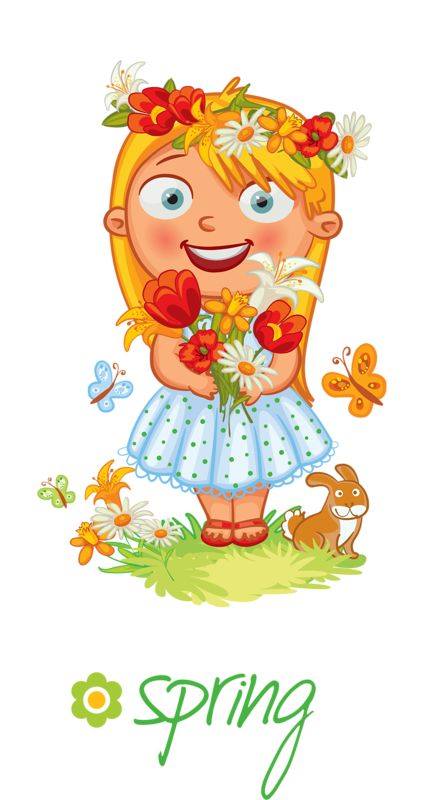 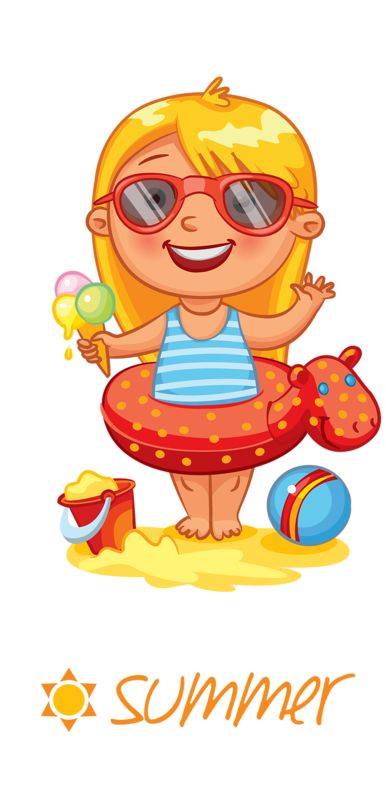 Imenuj godišnja doba:
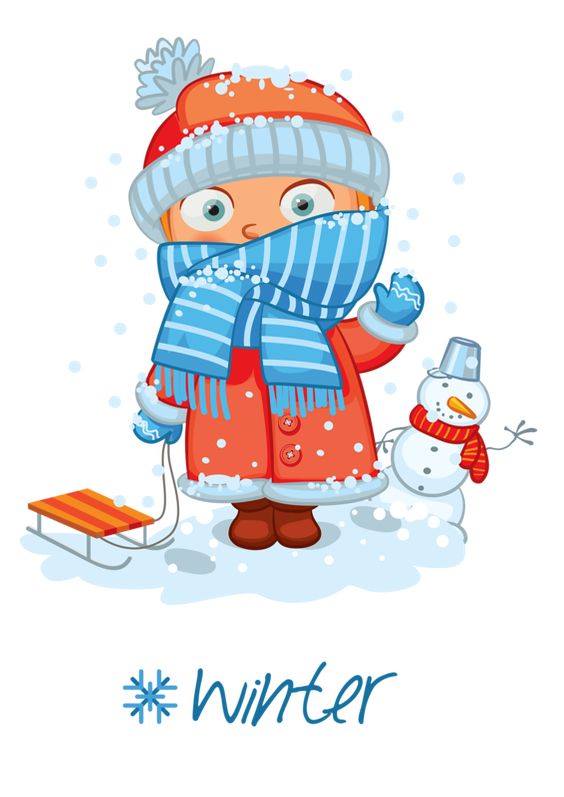 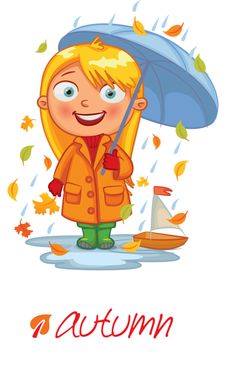 Čitamo…
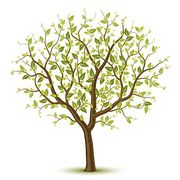 drvo
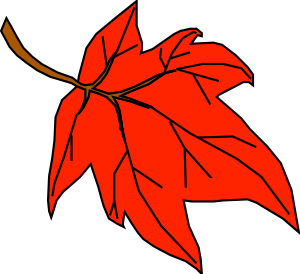 list
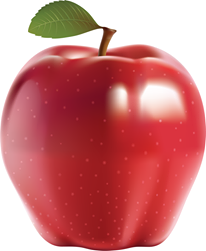 jabuka
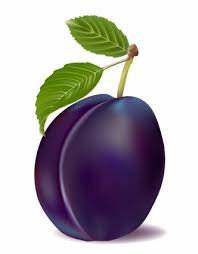 šljiva
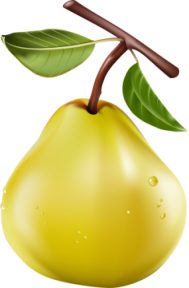 kruška
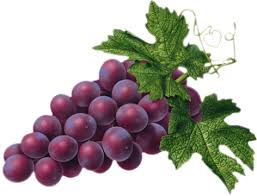 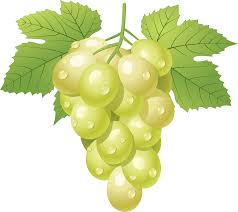 grožđe
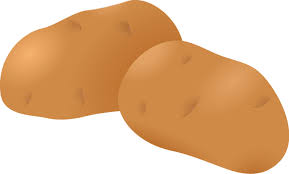 krumpir
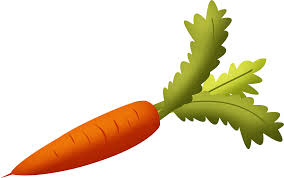 mrkva
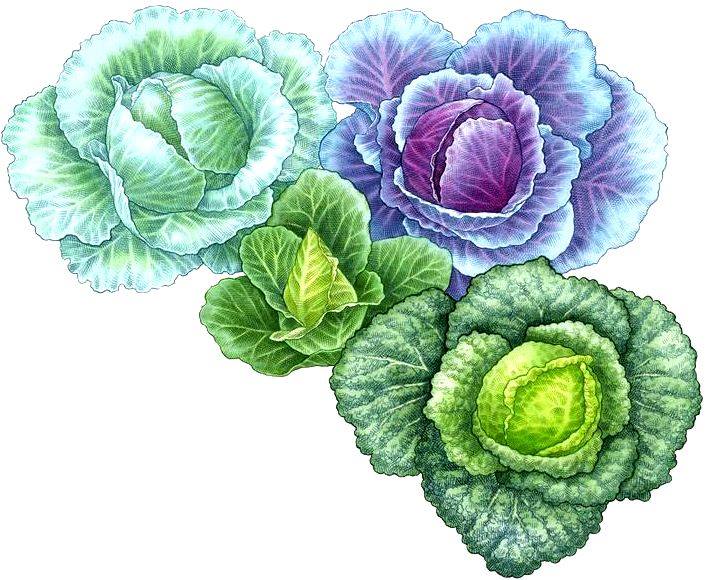 kupus
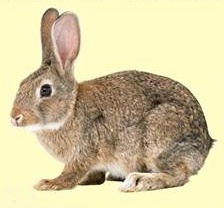 zec
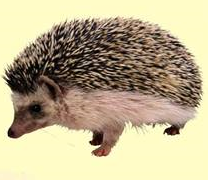 jež
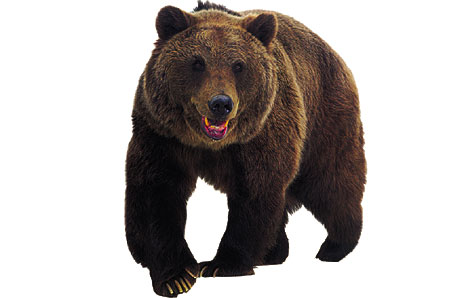 medo
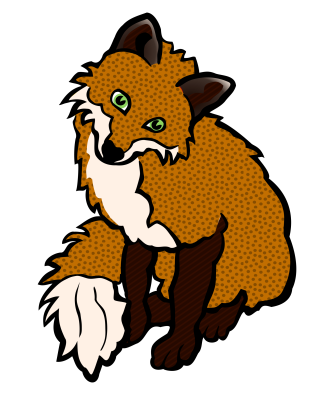 lisica
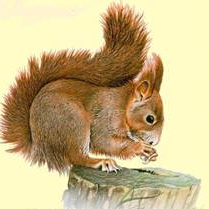 vjeverica